Dr. Shibblelove or
How I Learned to Stop Worrying and Implement Single-Sign On
LITA Forum | Minneapolis, MN | 12-15 November 2015
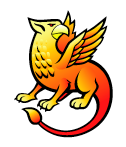 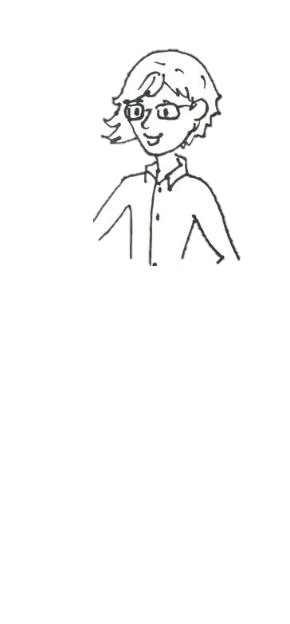 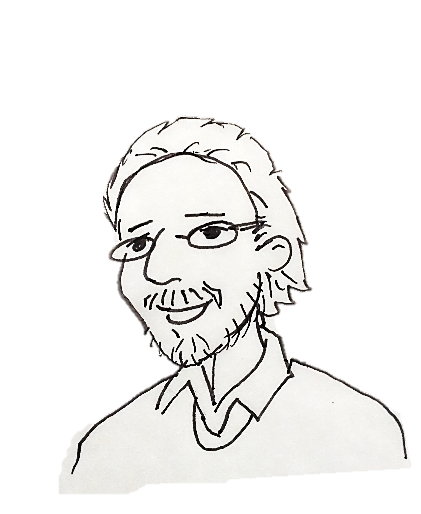 Athena Hoeppner 	 Adam Traub
University of Central Florida 	University of Rochester
Login: A User’s Perspective
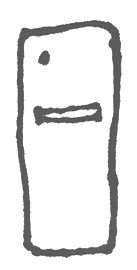 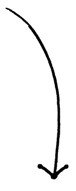 Canvas
Researcher
Credentials
Federated ID
User ID:
Password: 

Login to Your Course
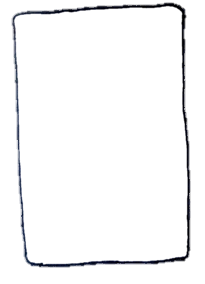 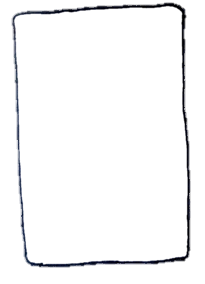 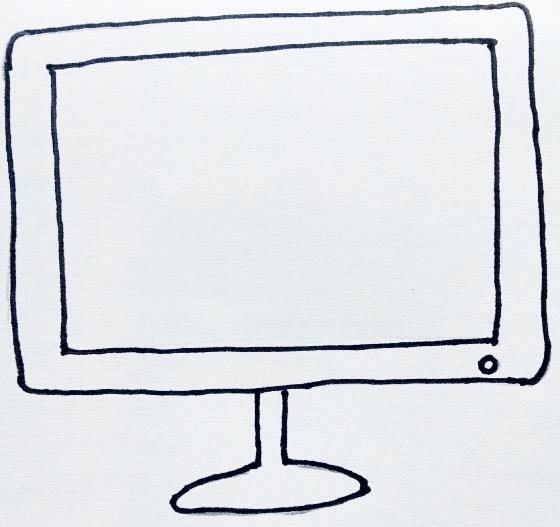 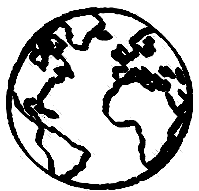 John
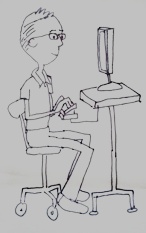 ****
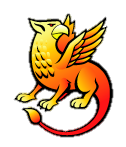 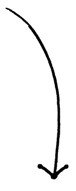 Shibboleth
Access
Authentication Part I
Hi Canvas. I’ll check his credentials.
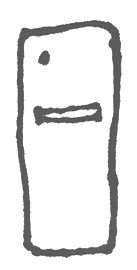 Hey UCF shibboleth, check this guy for me.
Canvas
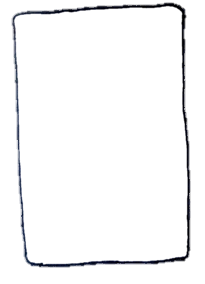 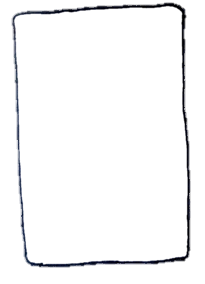 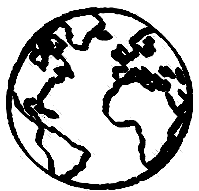 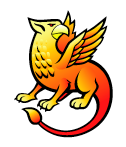 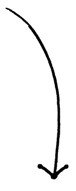 Credentials
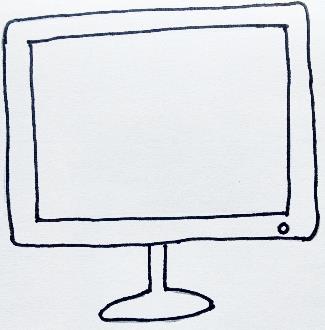 Answer This or you shall not pass!
Federated ID
User ID:
Password:
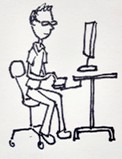 Service 
Provider
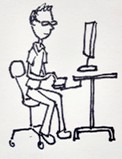 Authentication Part II
I know everything about him… Well, not as much as Google.
I can Authenticate him.
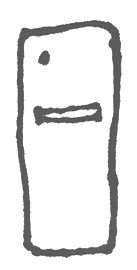 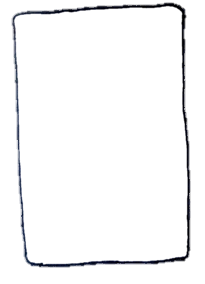 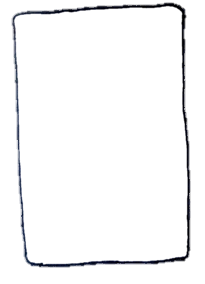 Do you know a guy with theseCredentials
Hi UCF Identity Provider
Identity
 Provider
Here is his NameID and some Assertions.
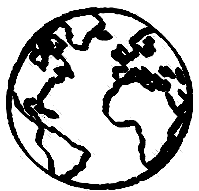 But I’ll only tell you what you are allowed to know.
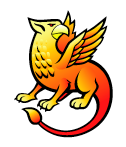 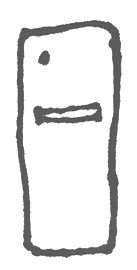 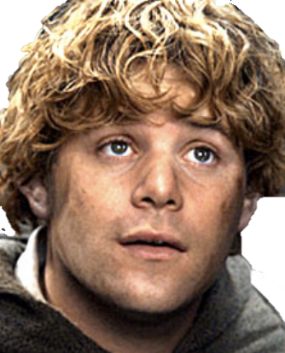 LDAP
SAML
Security Assertion Markup Languagehttps://www.samltool.com/generic_sso_res.php
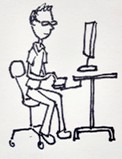 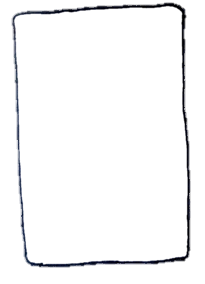 Authorization
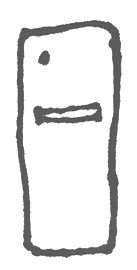 These Assertions tell you some of his Attributes
About that guy..
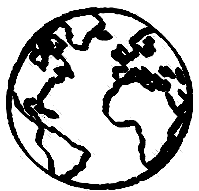 His NameId is Johnd,
An authenticated UCF eduPerson with PrimaryAffiliation Faculty
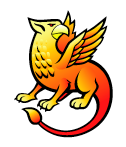 OK. Users with those Attributes are Authorized access for
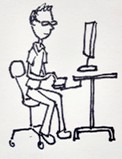 And Faculty get extra permissions.
Login: A User’s Perspective
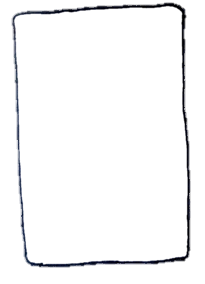 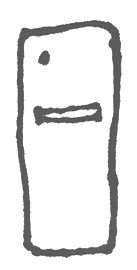 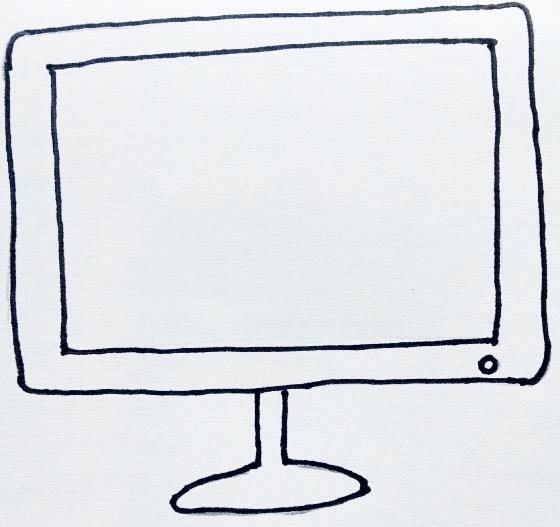 Here’s your page.
…and have a Cookie
UCF Canvas	
Hello John D

Your courses:LIT321 Mythologies in Genre Fiction…
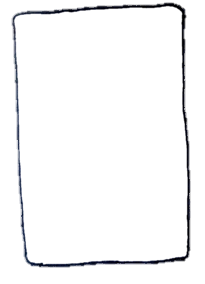 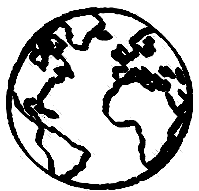 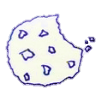 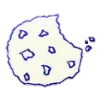 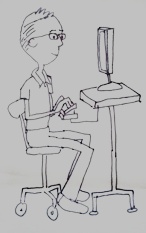 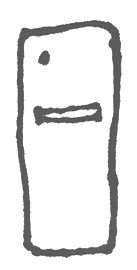 He gets an IdP cookie, too.
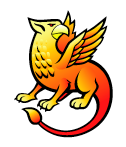 [Speaker Notes: I serve on the campus IT advisory group. One of the faculty on the committee reported wide-spread frustrations with using EZproxy. 

They complained that they routinely log in to VPN, used links in emails and RSS feeds and on the open web,…]
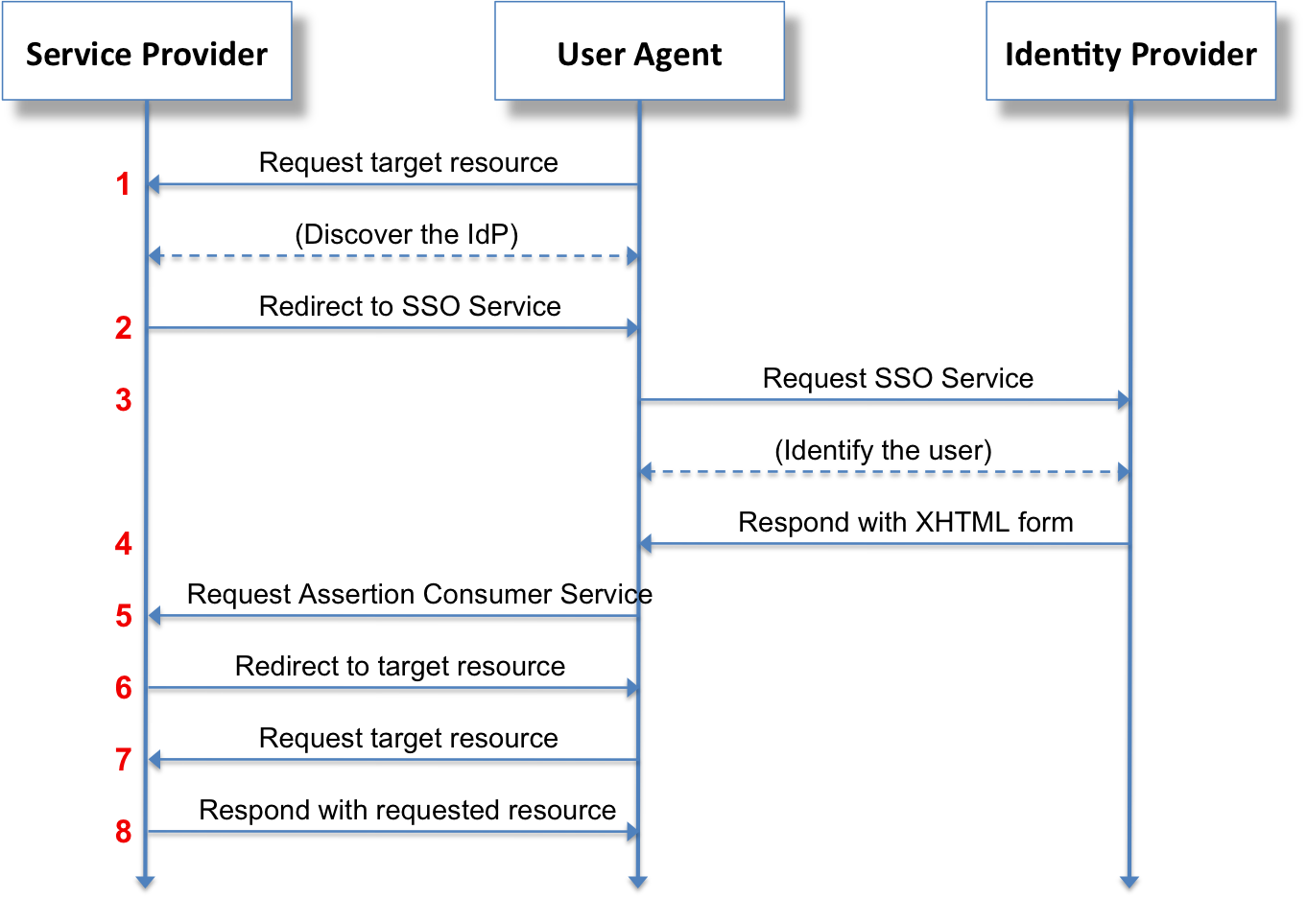 "Saml2-browser-sso-redirect-post". Licensed #/media/File:Saml2-browser-sso-redirect-post.pngunder CC BY-SA 3.0 via Wikipedia - https://en.wikipedia.org/wiki/File:Saml2-browser-sso-redirect-post.png
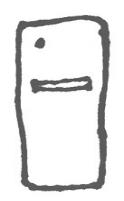 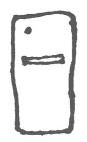 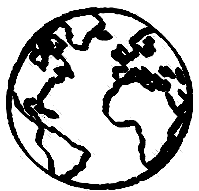 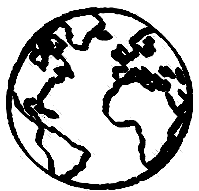 One Login; Many Services
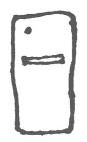 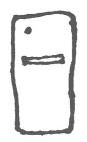 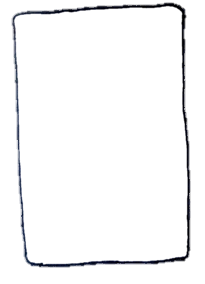 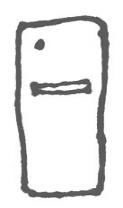 Single Sign On (SSO)
UCF
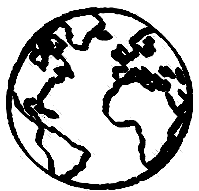 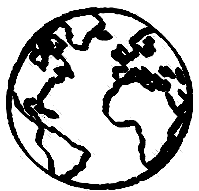 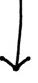 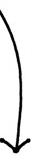 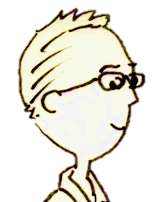 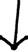 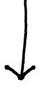 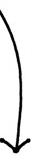 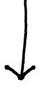 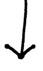 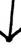 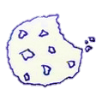 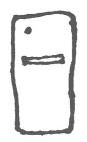 Credentials
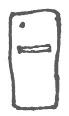 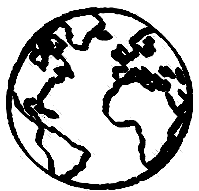 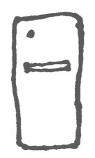 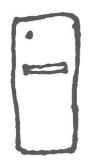 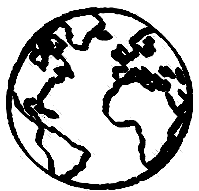 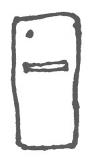 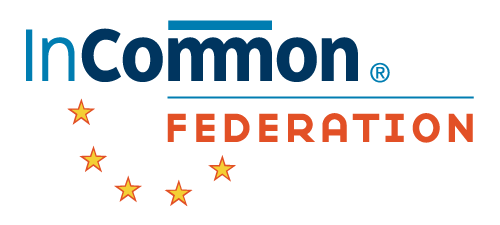 Federated ID
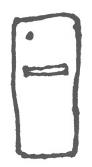 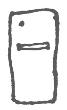 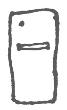 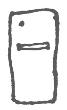 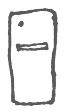 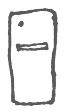 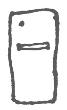 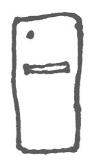 UR
Entity
Entity
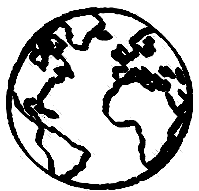 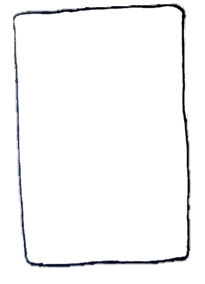 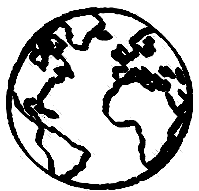 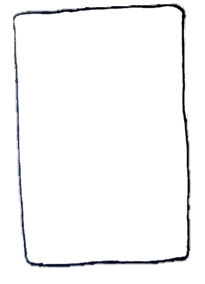 UCF
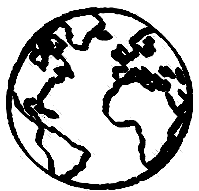 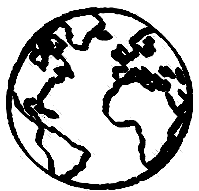 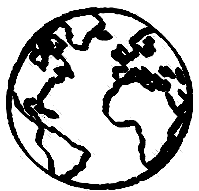 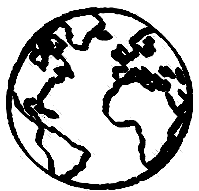 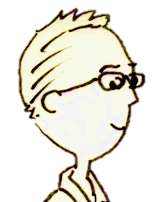 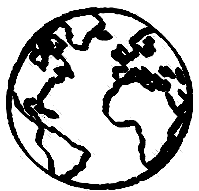 ProQuest
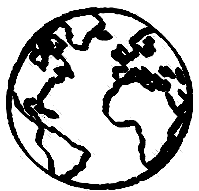 EBSCO
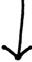 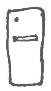 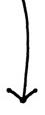 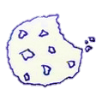 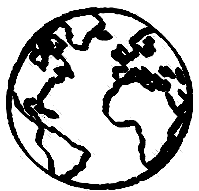 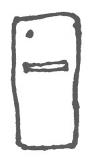 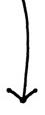 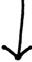 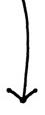 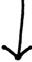 Entity
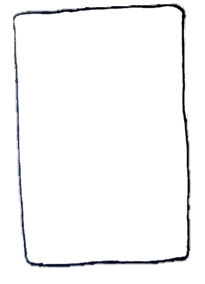 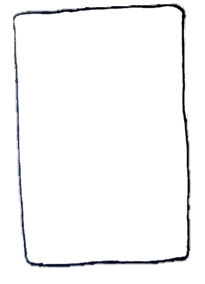 Entity
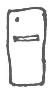 Entity and Service Examples
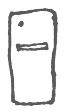 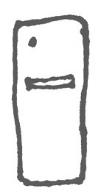 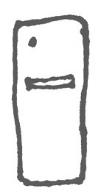 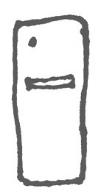 Subscription Database
UCF HR
UCF Canvas
Service Providers (SPs)
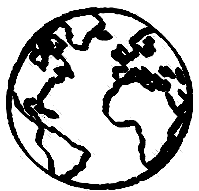 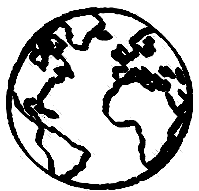 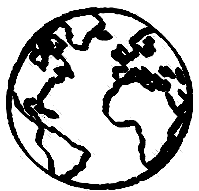 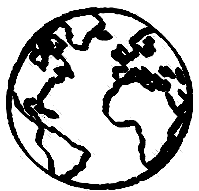 UCF Active Directory
UCF LDAP
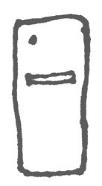 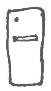 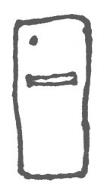 ID Providers (IdPs)
https://auth.yale.edu/idp/shibb
EntityIDs:
Unique Identifiers
http://qapub1.imodules.com/sp
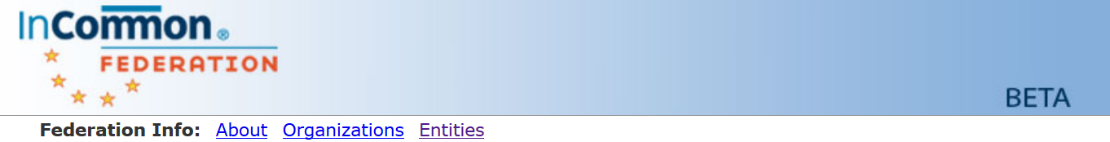 In theory, any of these SPs could authorize based on attributes from any of these IdPs
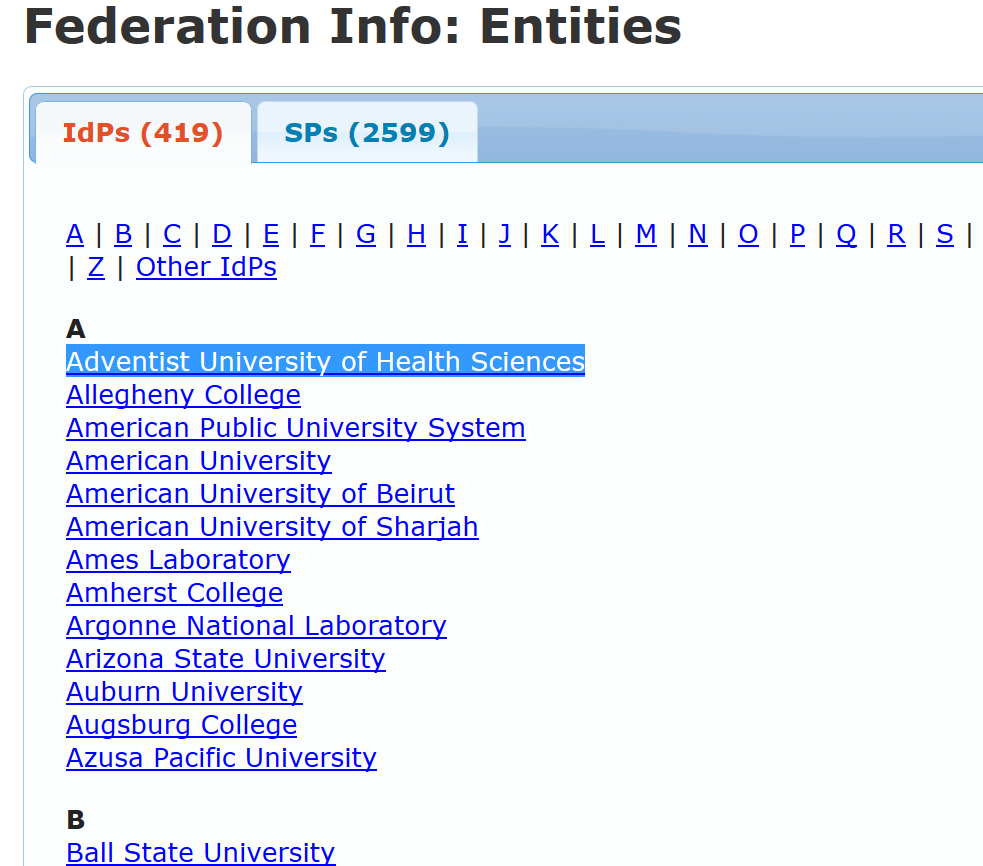 Tales of Three Shibboleth Service Providers
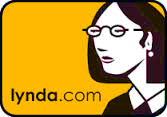 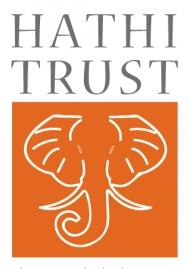 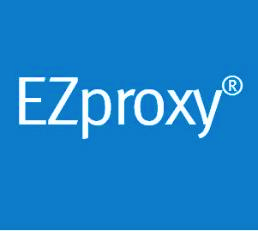 Lynda’s Tale
Previously logged in via IP
Couldn’t tell who was using it
Shibboleth already used for other campus services
Shibb login allows users to track progress
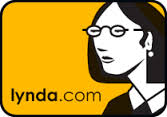 [Speaker Notes: Slide to show two various “business cases” for Shibboleth integration
Lynda
Reasons
Previously logged in via IP in “seat-model;” which went away and site-license required login regardless of location. (Think B24x7)
Anon: couldn’t tell who was using it, but the art folks were paying the bulk of the cost in cost-sharing (though we suspected use was widespread)
Other campus services (outside the library) were using Shibboleth (Course Management Software/Gmail)
Logged In:  Know who is using it (generally reported in aggregate), allows users to track their own progress (as well as super-users tracking progress of “students” or staff)
Bonus
High Demand Resource; no longer anon users
Smoother login process (campus uses Shibb for mail and LMS)
Individuals can track and save their progress in long courses
Integration with course assignments (power users)]
HathiTrust’s Tale
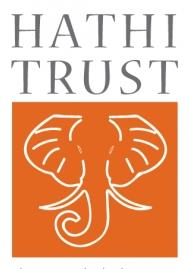 Membership requirements:
Academic and research Institution
Paid fee
Shibboleth for authentication
Benefits:
Complete PDF download
Access to in-copyright material if owned by university
[Speaker Notes: HathiTrust
Reasons
HathiTrust – not completely Open Access
Membership Requirements:
Academic and research institutions
Submission of information about print holdings.
$$ Fee
Shibboleth
102 partner institutions listed on the Community page - colleges, universities, and 3 consortia
Academic and research institutions.]
Ezproxy’s Prologue
IP authentication widely used by vendors
Existed separately from campus federated ID and single sign on
Familiar to users
Extend campus single sign-on experience for database and journal access
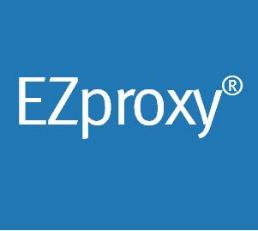 Relationship Building
Identity Management
Data!
Access!
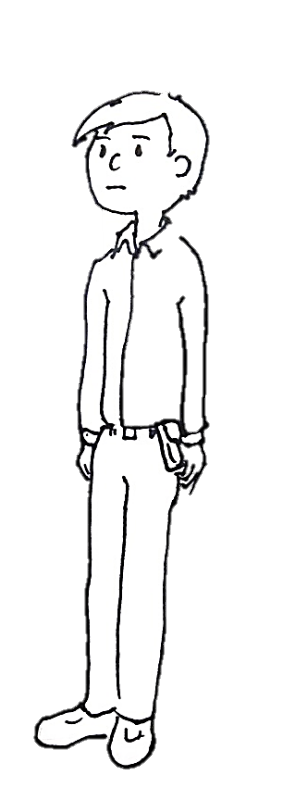 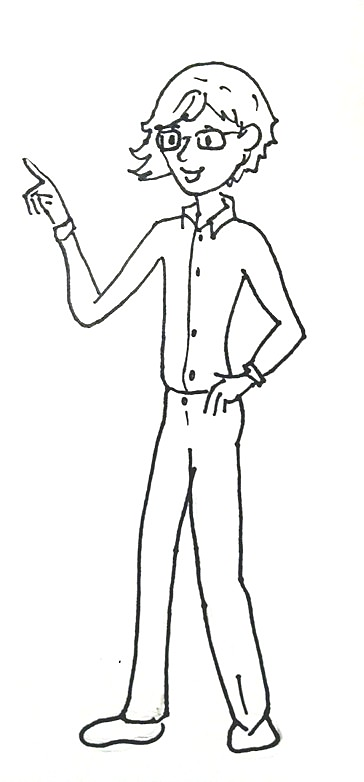 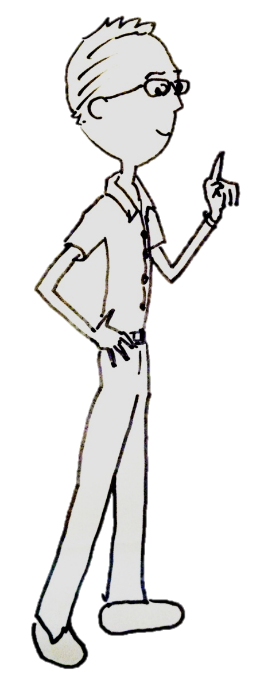 Functional Anecdote
E-Res Librarian
Role:  Cheerleader; Project Manager; Requirements Co-Creator
Library IT
Role:  Facilitator; Co-Creator; Internal Advisor

Central IT
Role:  Shibboleth Admin; Attribute Mapper

Vendor IT
Role:  Service Provider; External Advisor
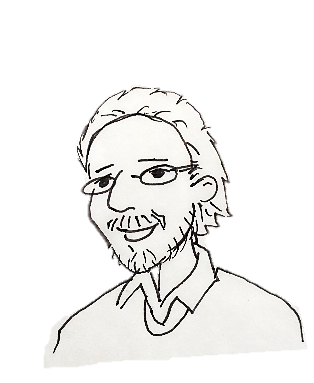 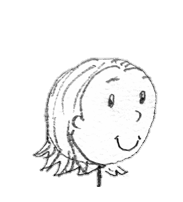 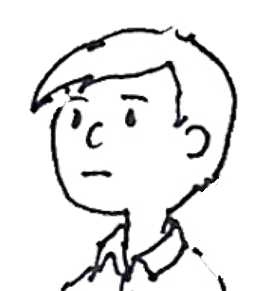 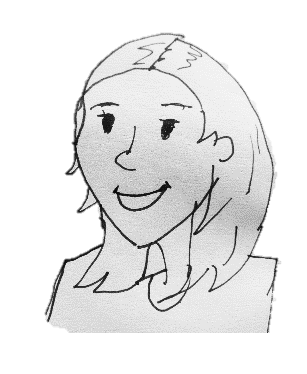 Key Attributes
An attribute is simply a name-value pair providing single piece of information. Some subset of all attributes defines a unique individual.
Shibboleth and EduPerson
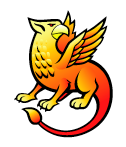 “Shibboleth is a standards based, open source software package for web single sign-on across or within organizational boundaries.”
I have one of each of those attributes!
EduPerson Schema
Supports LDAP Environments
Familiar Attributes
CommonName
Surname/Family Name
Email
UserID
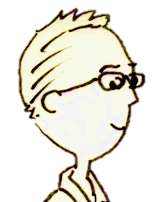 [Speaker Notes: Examples taken from eduPersonAffiliation controlled vocabulary (aka “permissable values”): https://www.internet2.edu/media/medialibrary/2013/09/04/internet2-mace-dir-eduperson-201203.html#eduPersonAffiliation
If Shibboleth is the software that allows single-sign on from Blackboard to EZProxy, EduPerson is the schema that allows that ability to be applied outside the institution so you can go directly from Blackboard to a library database]
EduPerson Schema - Affiliations
eduPersonAffiliation
“broad category affiliations”
Examples:
Faculty
Staff
Student
Alum
Employee
Member
Affiliate
Library-Walk-in
I graduated from this place AND I work here as Faculty!
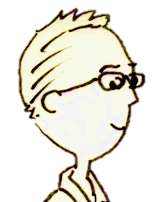 [Speaker Notes: Examples taken from eduPersonAffiliation controlled vocabulary (aka “permissable values”): https://www.internet2.edu/media/medialibrary/2013/09/04/internet2-mace-dir-eduperson-201203.html#eduPersonAffiliation]
EduPerson Schema - Affiliations
eduPersonPrimaryAffiliation
“Think of this as the affiliation one might put on the name tag if this person were to attend a general institutional social gathering.”
Must also appear in 	eduPersonAffiliation
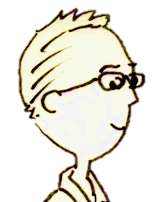 Faculty
(mostly)
EduPerson Schema - Affiliations
eduPersonScopedAffiliation
“Specifies the person's affiliation within a particular security domain in broad categories.”
HathiTrust requires Scoped Affiliation

	Example:
What is Athena’s affiliation to UCF, as translated by HathiTrust?
faculty@ucf.edu
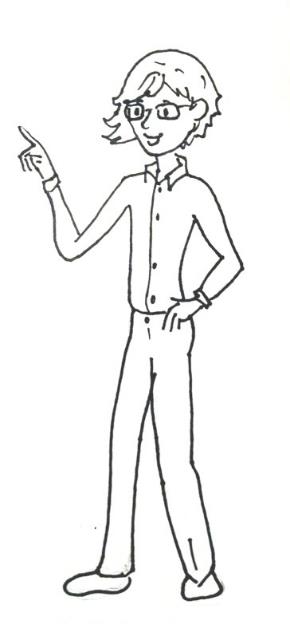 Scoped Affiliation
[Speaker Notes: In this example, if two institutions had identical licenses that allowed access for faculty, but not staff, it might play out like this:
At UCF, Athena is considered faculty; so her “ScopedAffiliation” in regards to HathiTrust should be “faculty,” authorize Athena to use HathiTrust
At UR, Adam is considered staff; so his “ScopedAffilition” in regards to HathiTrust should be “staff,” not authorize Adam To use HathiTrust (block access)]
Gollum the Freshman
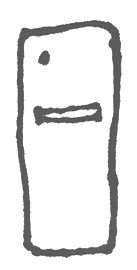 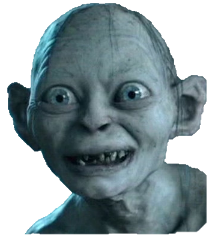 1
3
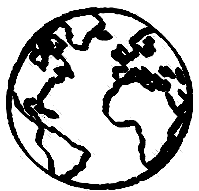 Precious wants your database.
I need you to login.
4
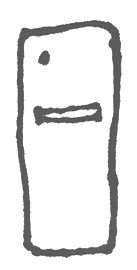 UN Precious; 
PW: Precious
6
Ugh.  Here you go, Gollum.
LDAP
5
2
That’s Gollum; he’s a student.
Do you know this person?
[Speaker Notes: Diagram template adapted from UFL:  http://identity.it.ufl.edu/technical/shibboleth-docs/data-flow/]
Frodo the Alumnus
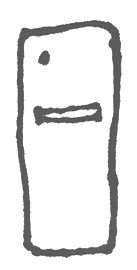 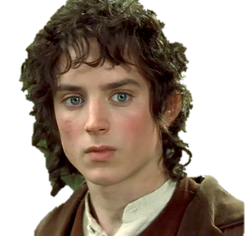 1
3
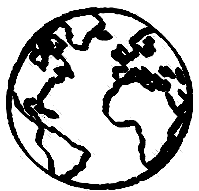 I’d like to use your database.
I need you to login.
4
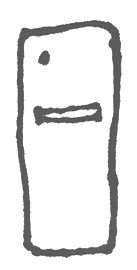 UN Fbaggins; 
PW: i<3Sam
6
Your license doesn’t allow alum access.
LDAP
5
2
That’s Frodo; he’s an alum.
Do you know this person?
[Speaker Notes: Diagram template adapted from UFL:  http://identity.it.ufl.edu/technical/shibboleth-docs/data-flow/]
Saurman the Forgetful (or Malicious)
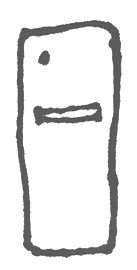 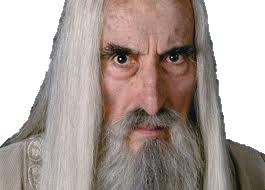 3
I need you to login.
1
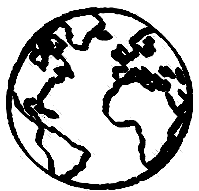 I’d like to use your database.
4
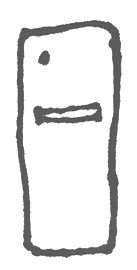 UN: SauronRules; 
PW: friend?
6
Not with that attitude (or login) you won’t.
LDAP
5
I have no idea who this is
2
Do you know this person?
[Speaker Notes: Diagram template adapted from UFL:  http://identity.it.ufl.edu/technical/shibboleth-docs/data-flow/]
WAYFless URL Authentication
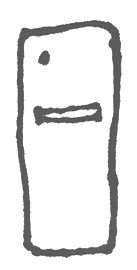 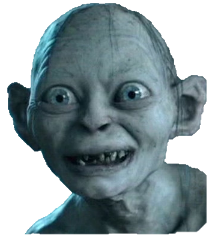 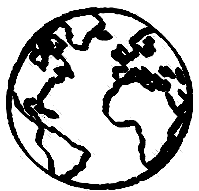 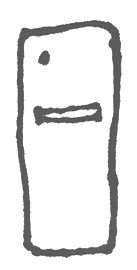 Login as per usual…
WAYFless URL
LDAP
IdP already identified
[Speaker Notes: Diagram template adapted from UFL:  http://identity.it.ufl.edu/technical/shibboleth-docs/data-flow/]
XWAYFless
Wraithless URLs
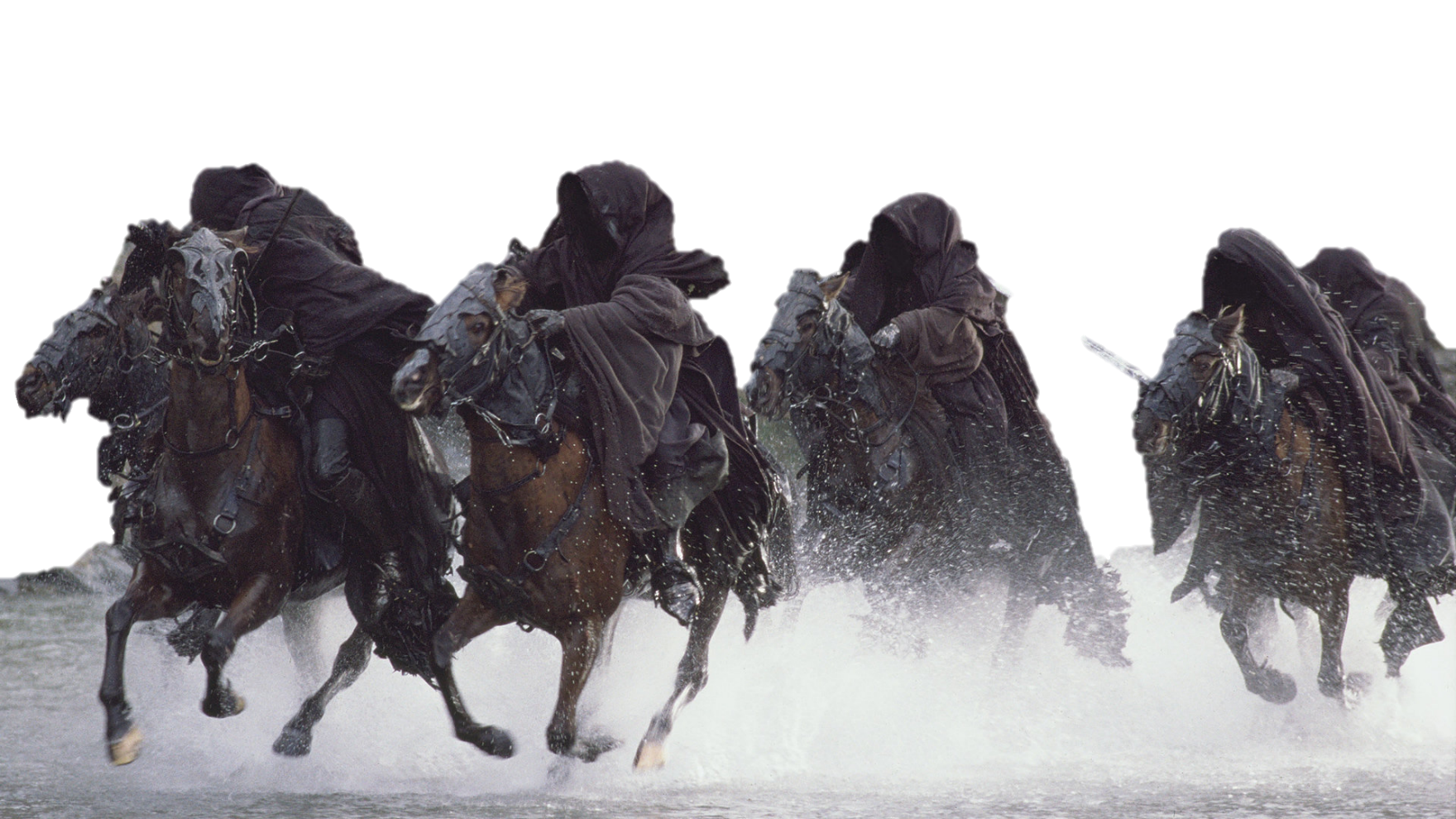 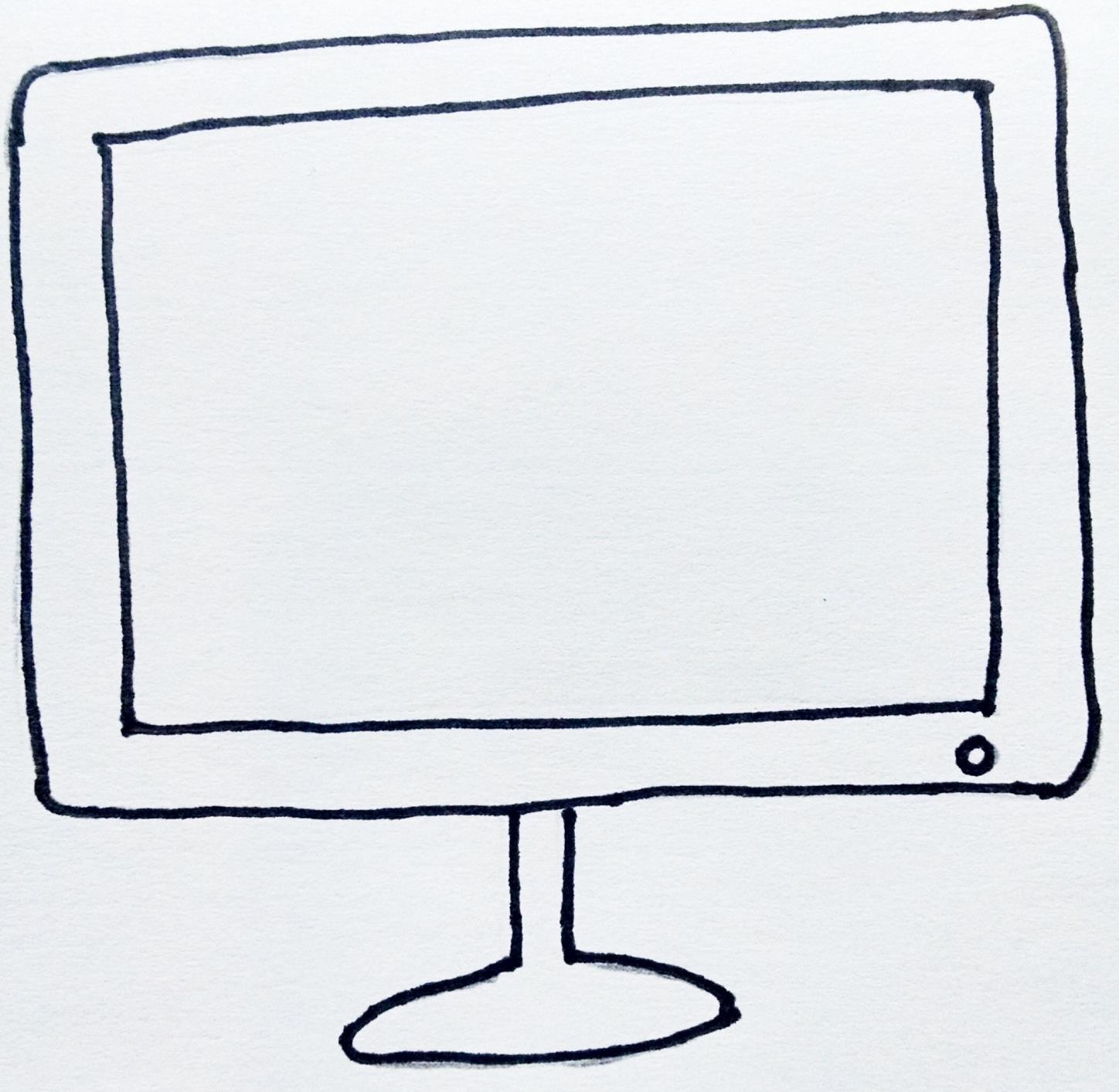 Chocolate and red wine–A comparison between flavonoids content
FA Pimentel, JA Nitzke, CB Klipel, EV de Jong - Food chemistry, 2010 - Elsevier
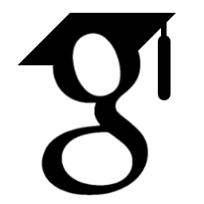 Whoa!! This article is perfect!
... Cocoa has also been described as being a good source of flavonoids, such as catechins. ... Based on this, the present study was carried out to compare flavonoids content of different types of red wine and chocolate and to suggest a daily chocolate ingestion dose that could ...
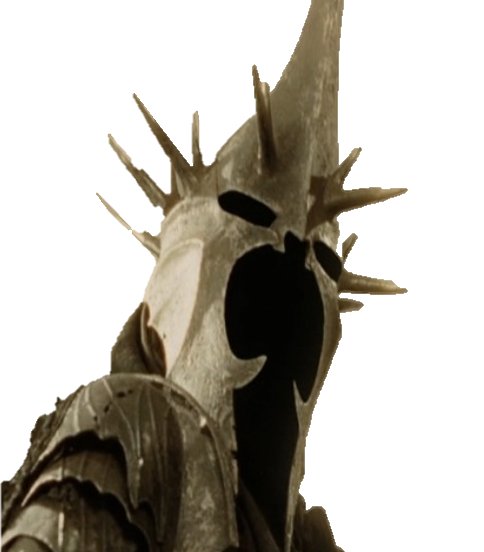 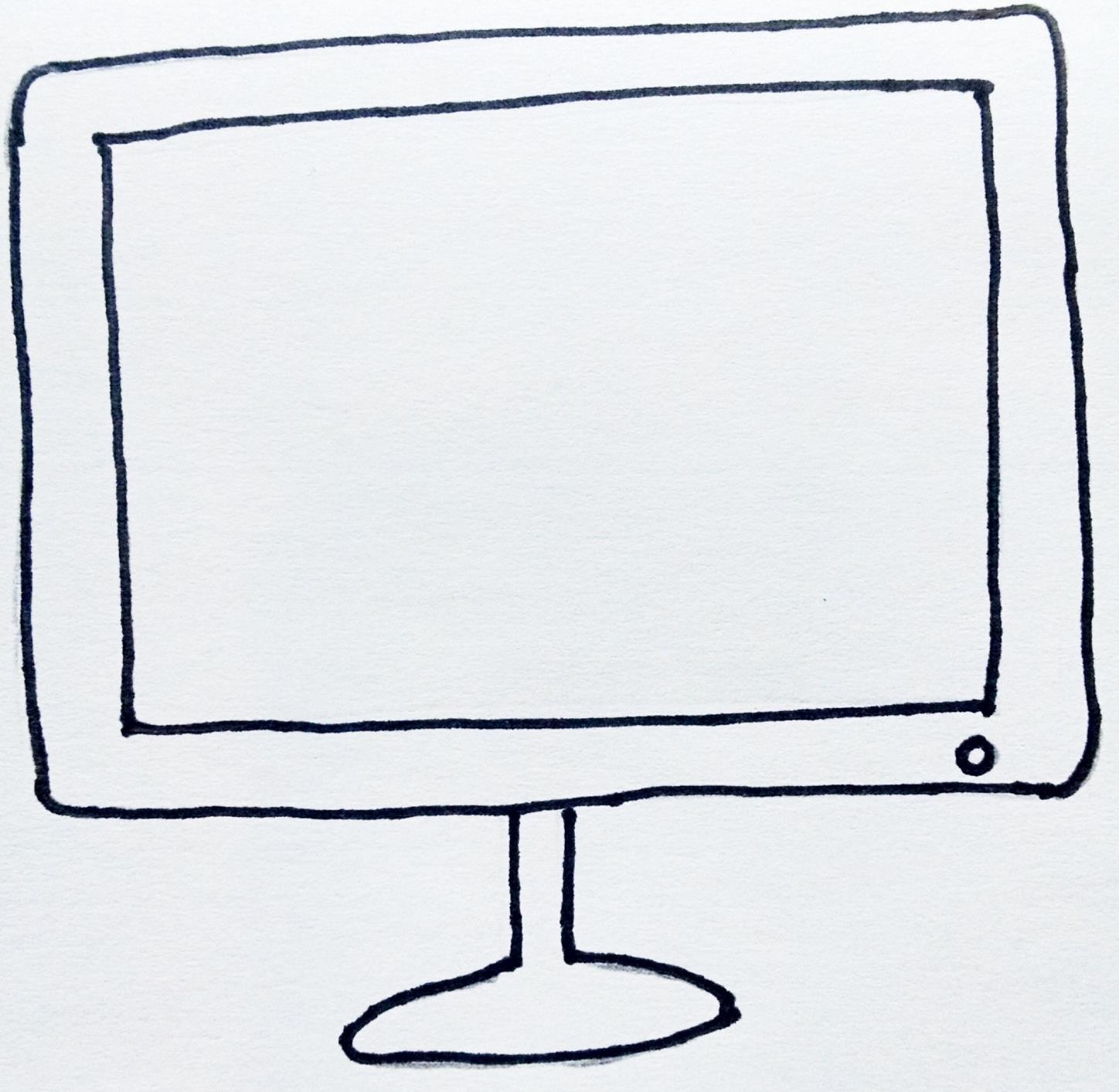 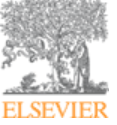 You are a Guest.  Sign In
Chocolate and red wine–A comparison between flavonoids content
FA Pimentel, JA Nitzke, CB Klipel, EV de Jong - Food chemistry, 2010 - Elsevier
Oh No…  I don’t have an Elsevier Login!
But the Mordor University Library should have this…
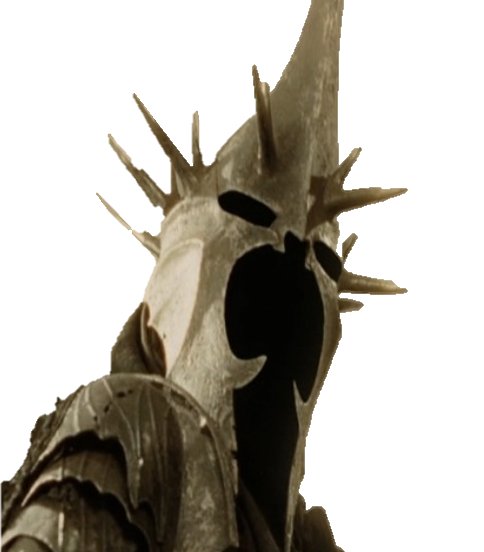 Where Are You From?
I don’t even know where to begin checking his credentials. Better make small talk…
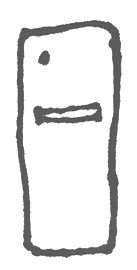 So… where are you from?
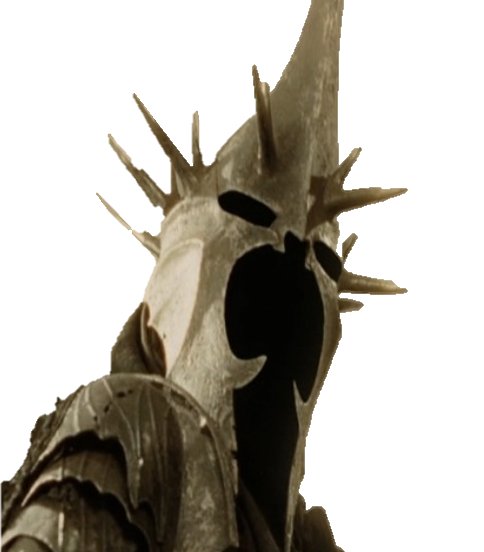 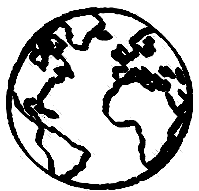 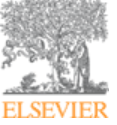 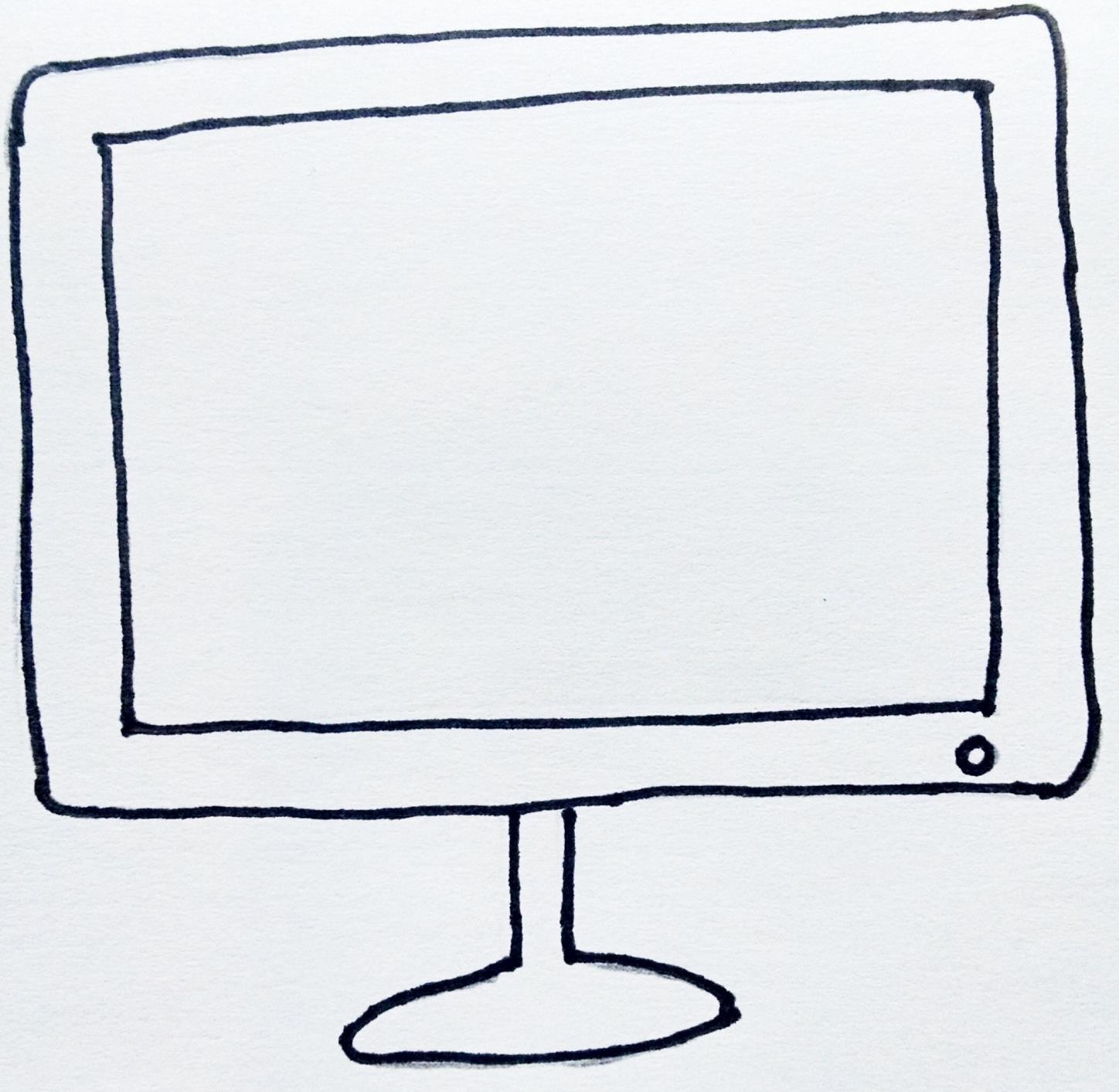 Where Are You From
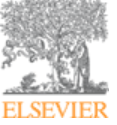 Choose your region or group and institution below to login.
Region or Federation:

Institution:
Mordor
Nazgul Group
This should get me access.
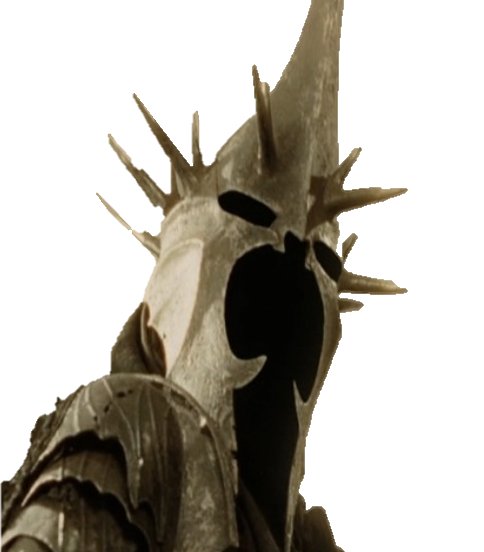 WAYF Authentication
1
I demand the article on chocolate and wine!
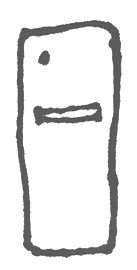 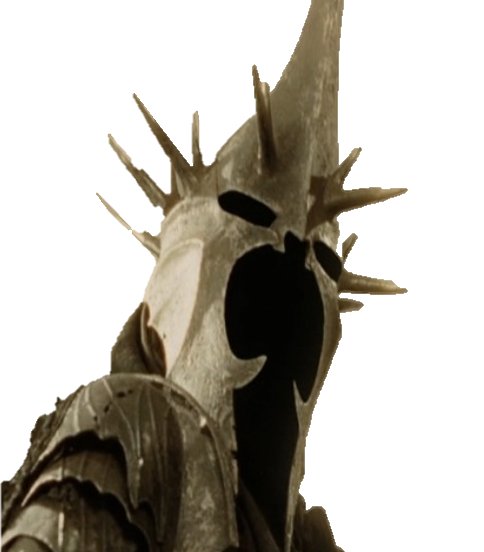 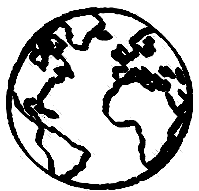 2
5
Where Are You From?
login.
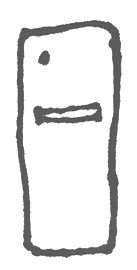 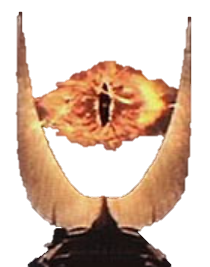 3
6
I’m with the Nazgul!
SAURAN  
LDAP
UN: NazgulKing; 
PW: Immort@l
8
OK. Read up!
7
That’s NazgulKing; he’s Sauran’s Liutenant.
4
Do you know this person?
[Speaker Notes: Diagram template adapted from UFL:  http://identity.it.ufl.edu/technical/shibboleth-docs/data-flow/]
Access to Everything Else…
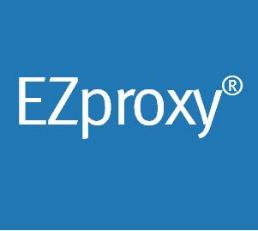 Ezproxy as a Shibboleth Service Provider
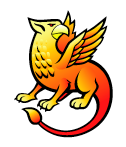 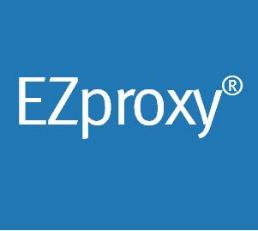 [Speaker Notes: Most publishers and database vendors are not members of InCommon Federation
Ergo, they don’t have EntityIDs and can’t be SPs.
IP authentication widely used
What’s an eResouces Librarian to do?
Shibbolize Ezproxy!]
Library Vendors in InCommon Federation:
Hathi Trust
EBSCOhost
ProQuest
EBL
Elsevier
JSTOR
…and many more

https://spaces.internet2.edu/display/inclibrary/targetresources https://spaces.internet2.edu/display/inclibrary/registryofresources
OK
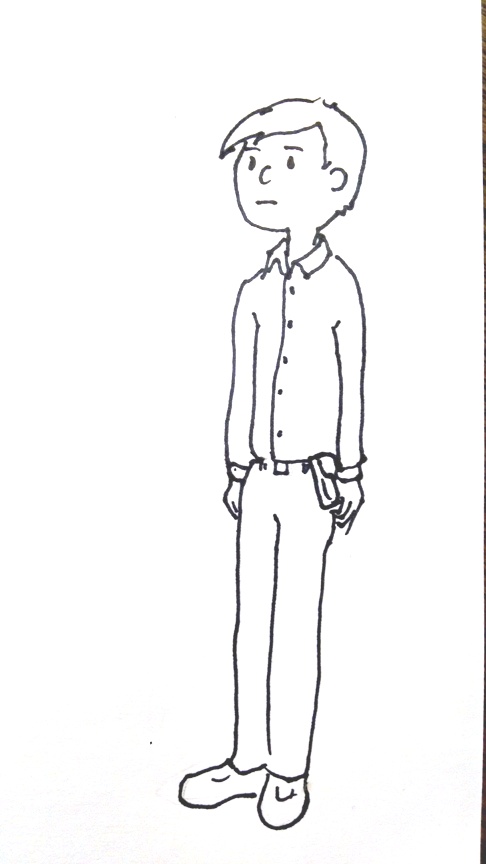 Enable Please!!
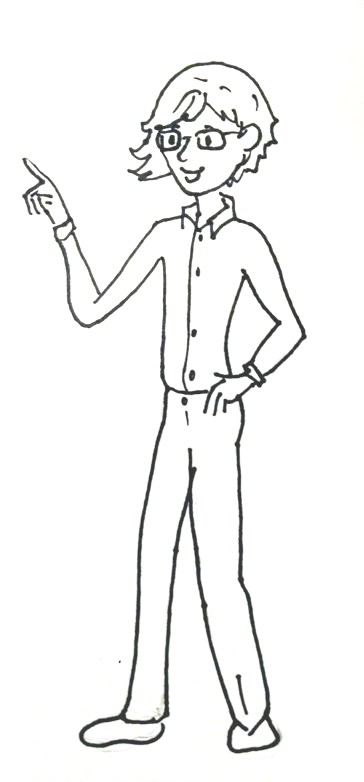 They get our ENTITYid, and the eduPERSON assertation.
InCommon Best Practices for Libraries
Implement authorization via eduPerson attributes
Shibboleth enable EZproxy
Implement WAYFless URLs
Implement authenticated direct links to resources.
Use Shibboleth-Ready Ezproxy Starting point URLs
https://spaces.internet2.edu/display/inclibrary/Best+Practices
[Speaker Notes: There are great guides on Internet2.
Register EZproxy as a SP Entity on your campus
Set up attributes will be released to EZproxy
Identify the roles that are authorized to use the service
Add code to EZproxy config
Modify startingpoint URLs 

I chose not to implement WAYFless URLs. They would be similar to EZproxy starting point URLs. They would bypass the WAYF menus.
From my perspective, they do not eliminate the need to maintain EZproxy configurations.
Many library vendors do not participate in the InCommon Federation.
Links from the Shibb authorized site would not necessarily go to shibb sites, so authentication would drop.]
EZproxy config.txt
#### Shibboleth Stuff
ShibbolethDisable 1.3
ShibbolethMetadata \
   -EntityID=LibraryEZProxy \
   -File=ucf-prod-metadata.xml \
   -Cert=4 \C
   -URL=https://idp-prod.cc.ucf.edu/idp/shibboleth
SP Entity name!
UCF’s IdP Entity!
Shibuser.txt
EZproxy Admins
if auth:urn:oid:1.3.6.1.4.1.5923.1.1.1.6 eq "LibITGuy@ucf.edu";
Admin
Deny Access to Problem Users
if auth:urn:oid:1.3.6.1.4.1.5923.1.1.1.6 eq “BadUser@ucf.edu";
Deny
Set EZproxy username to UCF ID
set login:loguser = urn:oid:1.3.6.1.4.1.5923.1.1.1.6
Attribute Summary Table
InCommon Federation Attribute Summary https://www.incommon.org/federation/attributesummary.html
Shibuser.txt Revisited
if eduPersonPrincipalName equals thisperson then give them admin rights
if auth:urn:oid:1.3.6.1.4.1.5923.1.1.1.6 eq "LibITGuy@ucf.edu";
Admin


if auth:urn:oid:1.3.6.1.4.1.5923.1.1.1.6 eq “BadUser@ucf.edu";
Deny

set login:loguser = urn:oid:1.3.6.1.4.1.5923.1.1.1.6
if eduPersonPrincipalName equals thisperson then deny them access
Set login to user’s eduPersonPrincipalName
EZproxy Shibb URLs
EZproxy Starting Point URLs https://login.ezproxy.net.ucf.edu/login&url=
Shibbolizedhttps://login.ezproxy.net.ucf.edu/login?auth=shibb&url= 
UCF Deployed in: 
SFX
EBSCOhost Discovery
LibGuides and Database list
Too Permissive!
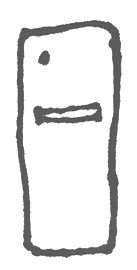 Everyone I know is an EduPerson!
That’s good enough for me.
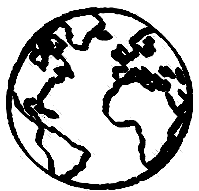 Current students
Faculty
Employees
Alumni
Previous students
Department network accounts…
YIKES!!!
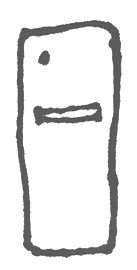 LDAP
EZproxy
Common Library Entitlements
Based on this doc, Implementing the Shibboleth - EZproxy Hybrid - InCommon, I think we need to add this to our shibuser.txt: 
If !(auth:urn:mace:dir:attribute-def:eduPersonEntitlement eq
"urn:mace:dir:entitlement:common-lib-terms"); Deny 

I assume that our IdP is set up with the standard common-lib-terms entitlements. If not, then we should ask Matt and his crew to add it.
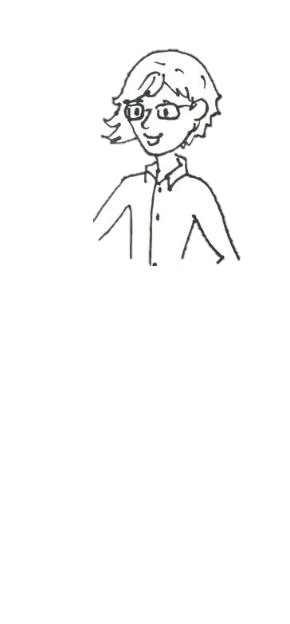 common-lib-terms
Nope
The common-lib-terms entitlement value represents the members 
of an institution that are 
included in the terms of 
typical library contract
 with a library 
resource provider.
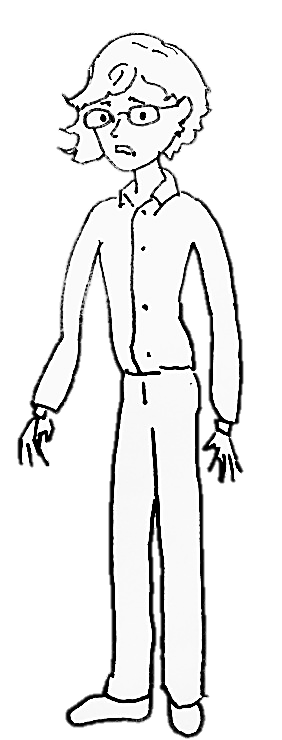 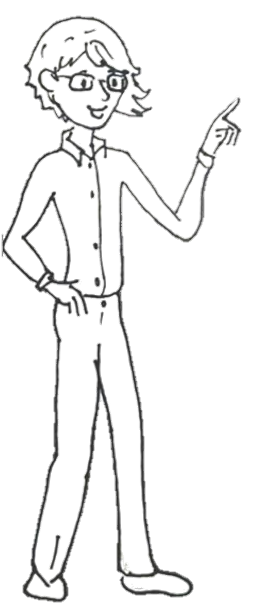 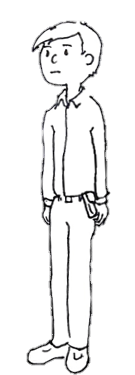 Getting EZProxy Out of the Way
Challenges
Out-dated EZProxy links
Leverage service provider Shibb support
SPUEdit
“Rarely used directive”
Best Practice
Here…let me fix that for you…
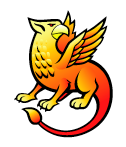 https://www.incommon.org/library/docs/Best_Practices.pdf
[Speaker Notes: https://www.incommon.org/library/docs/Best_Practices.pdf
Shib/EZProxy Hybrid compliance]
Summary
Shibboleth enables
Single sign on across institution and federation services
Seamless user experience
Customized services based on attributes, 
Personalized services for individuals, 
Anonymity 
Requires collaboration:
Campus IT
Library IT
eResources Librarians
Works with and expands on Ezproxy, IP-based, authentication
Shibb!
Shibb!
Shibb!
Shibb!
Shibb!
Shibb!
Shibb!
Shibb!
Shibb!
Shibb!
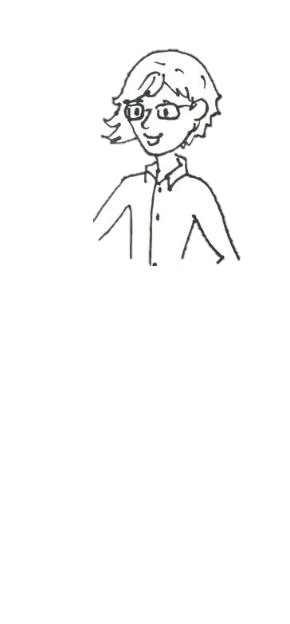 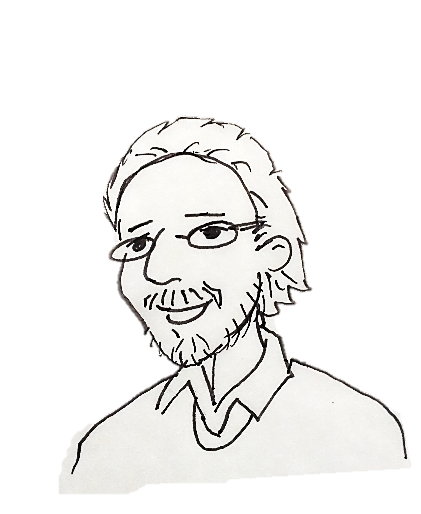 [Speaker Notes: Why Libraries (why not just campus IT?)
Understand who should have access and who should NOT have access
Know vendors who can be SPs
Imagine nifty things that shibboleth could do for us]
Additional Resources
Implementation Info
Vendor Specific Info
InCommon Library Collaboration
Registry of Resources
Shibb Training
Shibb – EzProxy Hybrid
EZProxy
EBSCO
ProQuest
JSTOR
ACM
Elsevier
Ovid
Project Muse
Thomson
Glossary
Assertion - The identity information provided by an Identity Provider to a Service Provider.
Attribute - A single piece of information. Some attributes are general; others are personal. Some subset of all attributes defines a unique individual. Examples of an attribute are name and enrollment.
Attribute statement: asserts that a subject is associated with certain attributes. An attribute is simply a name-value pair. Relying parties use attributes to make access-control decisions.
Authentication statements: statement that the principal did indeed authenticate with the identity provider at a particular time using a particular method of authentication. 
Authorization decision statement: asserts that a subject is permitted to perform action A on resource R given evidence E.
eduPerson - An LDAP object class to facilitate inter-institutional applications
Provider url, and the network administrator.
EntityID - ID that identifies an enterprise in a federation. Usually a URL that points to an XML file of info about the entity, such as the ID
Federated identity - management of identity information between members of a federation.
Identity Provider (IDp) - The system that authenticates an entity
Security Assertion Markup Language (SAML, pronounced sam-el) is an XML-based, open-standard data format for exchanging authentication and authorization data between parties, in particular, between an identity provider and a service provider.  (Wikipedia)
Service Provider (Sp) - makes online resources available to users based in part on information about them that it receives from other InCommon participants.
Where Are You From (WAYF) - A server used by the Shibboleth software to determine what a user's home organization is.
http://en.wikipedia.org/wiki/Security_Assertion_Markup_Language#SAML_Assertions
Questions?
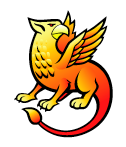 Thank you!
Athena Hoeppner, UCF
Adam Traub, UR